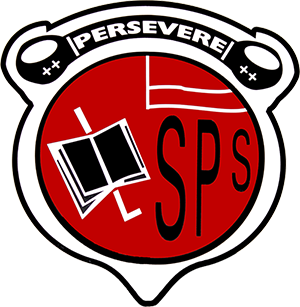 Primary 1 Enrolment     August 2021
Stane Primary School and Nursery Class
Children who attain the age of 5 between 1st March 2021 and 28th February 2022 should register to start Primary 1 in August 2021 at their catchment school.

A deadline of Friday 22nd January 2021 has been set for all forms.
You can access the application form by following this link:
P1 Application 2021

Completed application forms, along with a copy of your child’s birth certificate and Council Tax bill should be sent to: enquiries@stane.n-lanark.sch.uk
We look forward to welcoming your and your child to Stane Primary very soon.